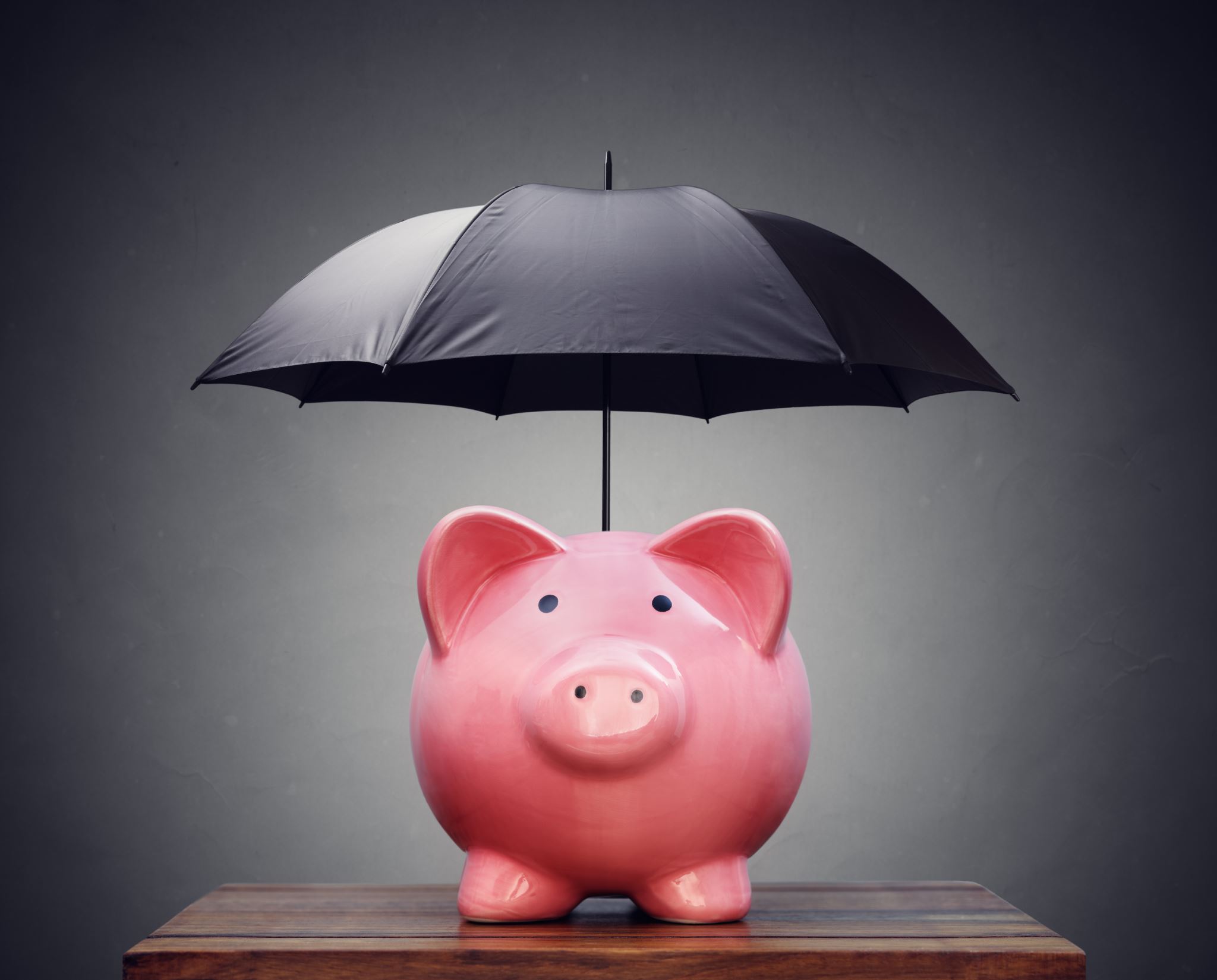 Advisory Services offered through AMFG Wealth Management LLC, a Registered Investment Advisor
PLOP
Retirement Options
Advisory Services offered through AMFG Wealth Management LLC, a Registered Investment Advisor
Basic Options
Advisory Services offered through AMFG Wealth Management LLC, a Registered Investment Advisor
SINGLE Life Annuity
The Single Life Annuity plan provides maximum monthly benefits for your lifetime. This plan does not provide continuing monthly payments to a survivor
At your death, if your total monthly benefit payments were less than your contributions, your remaining contributions will be paid to your beneficiary
 It takes approximately two to three years of monthly retirement benefit payments to exhaust member contributions. After monthly retirement benefit payments have exceeded member contributions, nothing is payable to a beneficiary.
Advisory Services offered through AMFG Wealth Management LLC, a Registered Investment Advisor
Joint and Survivor Annuity
Under the Joint and Survivor Annuity, you will receive a reduced lifetime monthly benefit.
Upon your death, the primary beneficiaries receive lifetime monthly benefits.
The more you wish to leave your beneficiaries, the less you will receive
Advisory Services offered through AMFG Wealth Management LLC, a Registered Investment Advisor
Partial Lump Sum option- PLOP
Can be added to either a straight life or joint and survivor annuity
Allows you to take up to 36 times the monthly  Straight Life Annuit as a lump sum
Can be transferred into an IRA and you can draw a monthly income from it
Can be passed on to beneficiaries
Advisory Services offered through AMFG Wealth Management LLC, a Registered Investment Advisor
Example